NATIONAL SECURITYAND THE ROAD AHEAD
Prepared for:
University Sunrise Rotary Club of Seattle


June 18, 2020


BARRY R. McCAFFREYGENERAL, USA (RETIRED)
3213 West Wheeler St, Suite 701
Seattle, WA 98199
barryrwmccaffrey@gmail.com
BIOGRAPHY OF GENERAL BARRY R. MCCAFFREY, USA (RET.)
General McCaffrey is President of his own consulting firm www.mccaffreyassociates.com.  He also serves as a national security and terrorism analyst for NBC News.

Barry McCaffrey served in the United States Army for 32 years and retired as a four-star General.  At retirement, he was the most highly decorated serving General, having been awarded three Purple Heart medals (wounded in combat three times), two Distinguished Service Crosses (the nation’s second highest award for valor) and two Silver Stars for valor.
	
For five years after leaving the military, General McCaffrey served as the Director of the White House Office of National Drug Control Policy (ONDCP). Upon leaving government service, he served at West Point as the Bradley Distinguished Professor of International Security Studies from 2001-2005; and an Adjunct Professor of International Security Studies from 2006-2010. He previously served as an Associate Professor in the Department of Social Sciences from 1973-1976 teaching American Government and Comparative Politics.
	
General McCaffrey is a member of the Council on Foreign Relations. He has served on the Board of Directors of several corporations in the engineering design, technology, healthcare and services sectors. 
	
General McCaffrey attended Phillips Academy, Andover, Mass.; and graduated from West Point with a Bachelor of Science degree. He earned a master's degree in American Government from American University and attended the Harvard University National Security Program as well as the Business School Executive Education Program. 
		
In 2015 he was selected for the Doughboy Award -- the highest honor the Chief of Infantry can bestow on any Infantryman -- for outstanding contribution to the United States Army Infantry.  In May 2010, he was honored as a Distinguished Graduate by the West Point Association of Graduates at the United States Military Academy. In 2007 he was inducted into the US Army Ranger Hall of Fame at the US Army Infantry Center, Ft. Benning, GA.  In 2004, Catholic University of America awarded him the James Cardinal Gibbons Medal (Highest Honor), to honor him for distinguished and meritorious service to the United States of America.  In 1992 he was awarded the State Department Superior Honor Award for the principal negotiation team for the START II Nuclear Arms Control Treaty.  
	
General McCaffrey is married to Jill Ann McCaffrey. They have three married adult children and six grandchildren.  Their son, Colonel Sean McCaffrey, retired from the Armed Forces after a career as an infantry officer.  Their daughter Tara Larson is an ICU Nurse.  Their daughter Amy McKinney is a teacher.
LONG TERMINTERNATIONAL SECURITY CHALLENGES
Pivot to the Pacific -- Chinese naval and air power. (The South China Sea, Japan, Taiwan.)

North Korean threat to Japan and South Korea.

Iranian threat to the Persian Gulf states, Iraq, Syria, Israel, and Lebanon.  

Russian border expansion; Ukraine, Crimea, The Baltic States, Poland. 

Civil war and failed states. (60,016 total US killed and wounded in Iraq, Afghanistan, and other locations).

The growing cyber-threat from state and non-state actors.

The continuing proliferation of nuclear, biological, and chemical weapons.

International terrorism. ISIS and al Qaeda. (US cites 61 Foreign Terrorist Organizations).

International crime and drug cartels.

Refugees (UN Refugee Agency cites 70.8 million refugees worldwide as of 2019).

Humanitarian crisis and natural disasters.
SUCCESS -- ISLAMIC STATE IN IRAQ AND SYRIA
Still significant threat to mid-east, Europe, and US – returning fighters. Self – radicalized.

5,500 US Troops currently in Iraq as part of a 60 nation coalition.

1,720 Special Ops in Syria.

Primarily a Sunni-Shia civil war to re-draw the map of the Middle East.

Principle threat new Iranian backed Shia terror groups.
VIOLENCE IN PAKISTAN & AFGHANISTAN
Afghan government (President Ashraf Ghani and CEO Abdullah) in disarray. 
Afghan security forces in charge. (ANA – 185,300; ANP – 152,600; AAF – 6,600).

Death toll from war in Afghanistan and Pakistan over 173,000.

Currently 9,800 US Troops in Afghanistan under experienced leadership of CG, GEN Scott Miller.

More than 3,518 coalition combat deaths and 20,000+ wounded in Afghanistan since 2001. (as of July 2016)
RUSSIA – POVERTY WIDESPREAD
President Putin essentially running a criminal oligarchy.  The rule of law and democracy imperiled. 

Russia has an economy the size of Italy.

California economy bigger than Russia.

Plunging energy crisis and sanctions contribute to 3.7% drop in GDP.  (Real wages plummet by 10%)

The International Institute for Strategic Studies estimates that Russia now only has about 845,000 military personnel on active service.

25% of Russian men die before age 55 -- average life expectancy for Russian men is age 64 (alcohol, heroin, tobacco, diet).

According to IISS, Russia operating moderate strategic air (1 aircraft carrier; 1,400 combat capable aircraft) and naval forces (5 cruisers; 18 destroyers; 64 submarines - 11 carrying ballistic missiles)

Russian people world class: physics, mathematics, chess, literature, ballet, and historical valor of military forces.
GLOBAL US MILITARY STRENGTH(2.26 Million Military Personnel)
CURRENT WORLD NUCLEAR STOCKPILES
(Nuclear non-proliferation treaty signed by 188 nations)
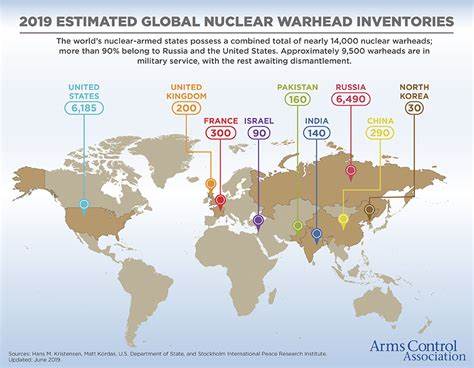 **Source: Arms Control Association – armscontrol.org – June 2019
GLOBAL ECONOMY
COMPARATIVE GDP DATA
Trillions
Thousands
**All data retrieved from worldpopulationreview.com – September 2019
GLOBAL ENERGY PRODUCTION AND DEMAND
Crude oil production -- US at 19+ million barrels per day as of August 2019 (Saudi Arabia 9.8 million).
US Net import at 9.93 million barrels per day in 2018.

China hit crude oil import record 9.57 million barrels per day in January 2017.

US leading global natural gas production – 766.2 billion cubic meters.

US oil production greatly exceeds crude oil imports since mid-2014.

Production in Nigeria, Venezuela, Mexico, UK, and Indonesia decreasing.

Iran exported about 100,000 barrels of oil per day in July 2019.

Production in Libya and Iraq threatened by internal warfare.

The U.S. could become the world's biggest oil producer by 2020, overtaking OPEC giant Saudi Arabia. International Energy Agency predicting North American oil production to dominate world-wide supply growth over the next five years – due to “hydraulic fracking" and “shale oil recovery” technologies that can access formerly inaccessible reserves.
THE GROWING CYBER THREAT
U.S. Director of National Intelligence ranks cyber crime as the number 1 national security threat.  (Over terrorism, espionage, and weapons of mass destruction.)

Expect a proliferation of attacks on cloud and cloud infrastructure.

The current cyber world faces a half million security threats per minute.

“Internet of Things” -- There were 6.8 billion connected devices in use in 2016.  30% increase over 2015.

Estimated annual cost of cybercrime and economic espionage to the world economy more than $445 billion – almost 1% of global income (Center for Strategic and International Studies).

The single largest threat to the U.S. is China -- 70 % of America’s corporate intellectual property theft originates in China.

89% of service members believe cyberterrorism to be the greatest danger to U.S. national security.
A US CRISIS OF CONFIDENCE 
IN INSTITUTIONS
73%
US Military
53%
Police
38%
Supreme Court
38%
President
36%
Religion
36%
Medical System
30%
Banks
29%
Public Schools
23%
Newspapers
18%
TV News
11%
Congress
0%
40%
60%
80%
20%
**Source:  The Gallup Organization, Poll dated June 2019
NEAR TERM INTERNATIONAL SECURITY CHALLENGES
#1 RISK  -- International jihadist threat (ISIS) to populations in Europe and the United States.   (Paris – London – New York City)

#2 RISK --North Korean military/nuclear confrontation with South Korea, Japan, and UN/US Forces.

#3 RISK -- Aggression by a nuclear armed Iran and war in the Gulf.

#4 RISK -- Pakistan implodes – Pak Army/ISI lose control – security of 90-110 nuclear weapons at risk.  Afghanistan implodes.

#5 RISK -- Chinese naval and air power confrontation with US and Asian allies.

#6 RISK -- Putin– Cross Border Aggression against Baltic states and Ukraine.

#7 RISK – Violent regime change takes place in Cuba.  

#8 RISK – Venezuela implodes. Starvation. Economic collapse. Massive refugee exodus.